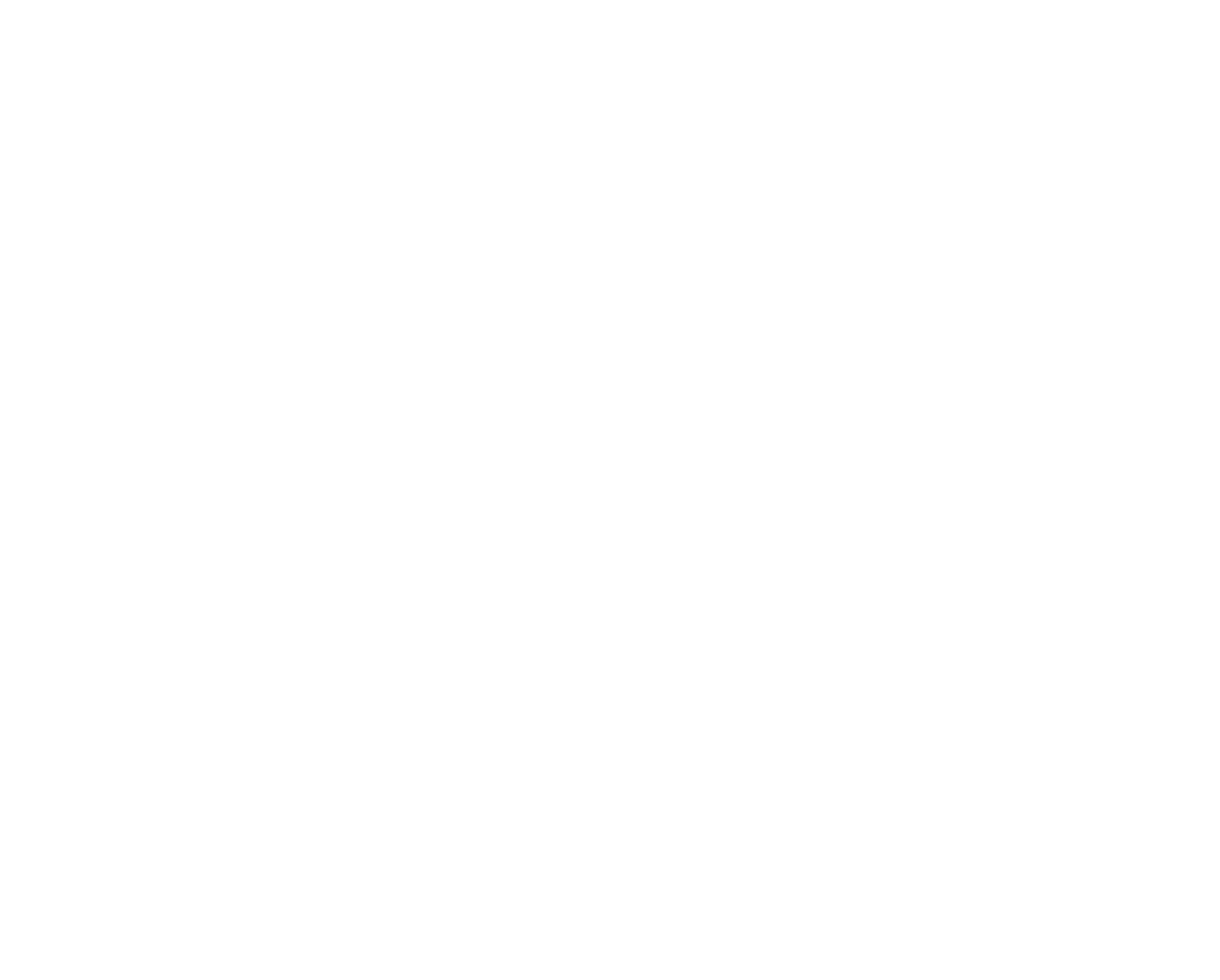 Ca-Mg 
Complex
[Speaker Notes: Презентація — це підготовлений виступ з завчасно визначеною метою. 

Мета даної презентації — сформувати рішення аудиторії про користь та вигоду вашої пропозиції («Ca-Mg Комплекс»); переконати слухачів про переваги товару компанії і про те, що цей товар повністю відповідає їх потребі — здоровому стилю життя.]
Вам це знайомо?
Втомлюваність
Переломи і тріщини
Занепад сил
Невроз
Тривожність
Зниження тонусу м’язів
Розлад сну
Судоми
Аритмія
Слабкість
Нервозність
Коливання артеріального тиску
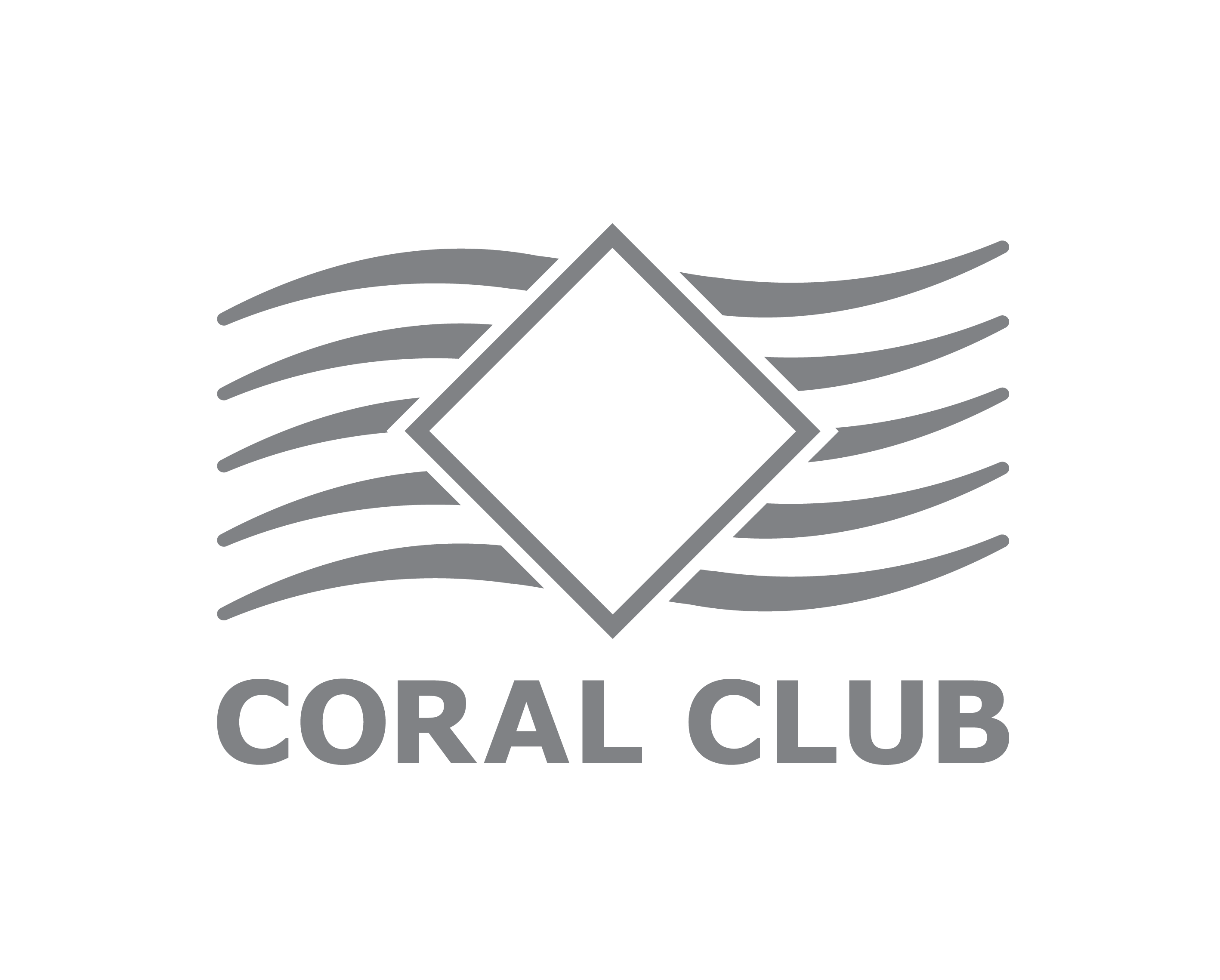 В чому ж причина?
Дефіцит
Ca
(Кальцій)
Mg
(Магній)
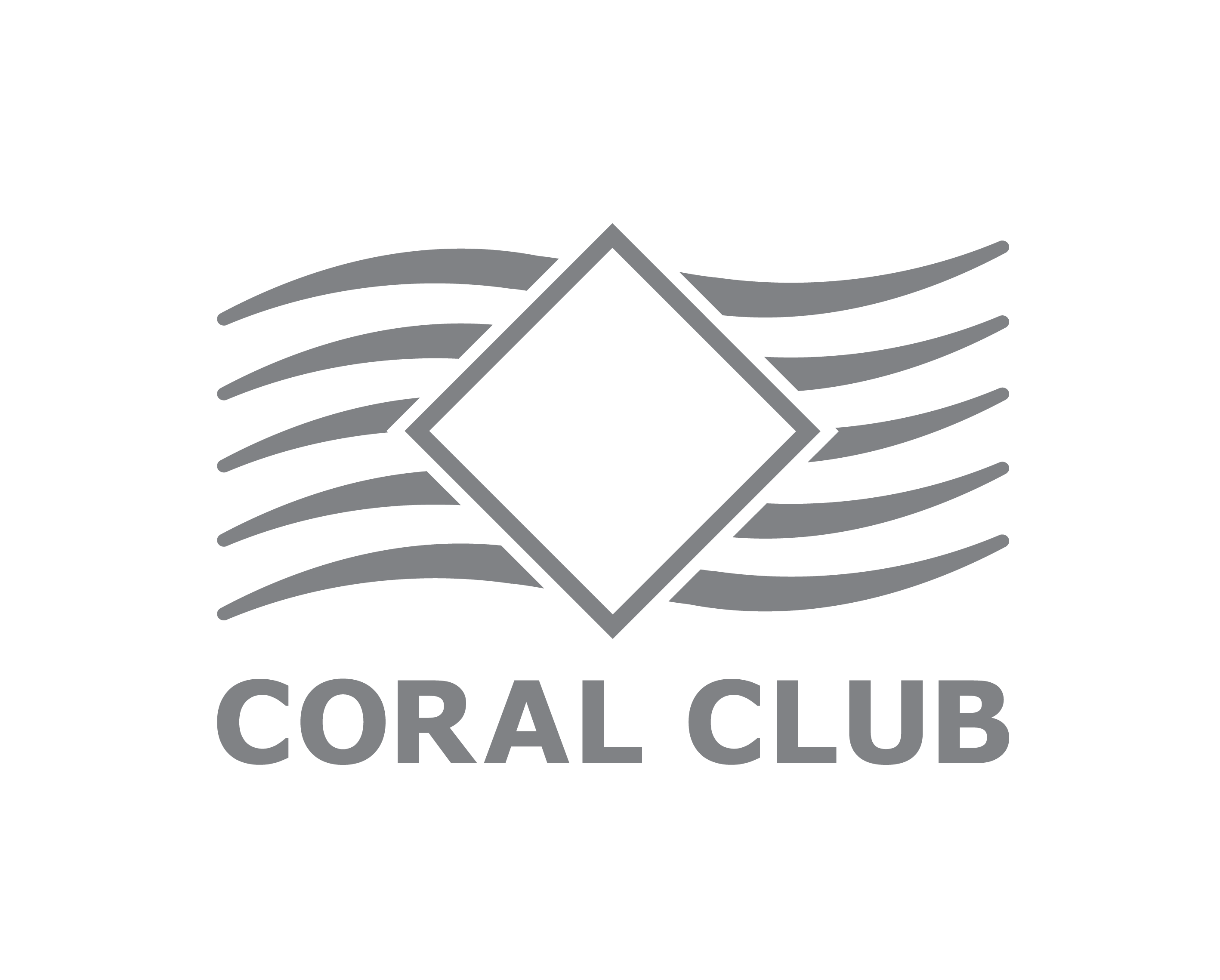 [Speaker Notes: Дуже часто причиною цих дисфункцій є недостача Кальцію і Магнію в організмі людини

При дефіциті кальцію порушується мінералізація кісток, що викликає їх пом’якшення і ламкість. Знижується тонус м’язів , підвищується збудливість нервових клітин, з’являються часті судоми. 

Дефіцит магнію викликає втомлюваність, підвищену збудливість, неврози, депресію, розлади сну, запаморочення голови, серцебиття, коливання артеріального тиску, аритмію, слабкість в м’язах, втрату апепиту, імунодефіцити, спазми гладких м’язів.]
Ca і Mg в організмі
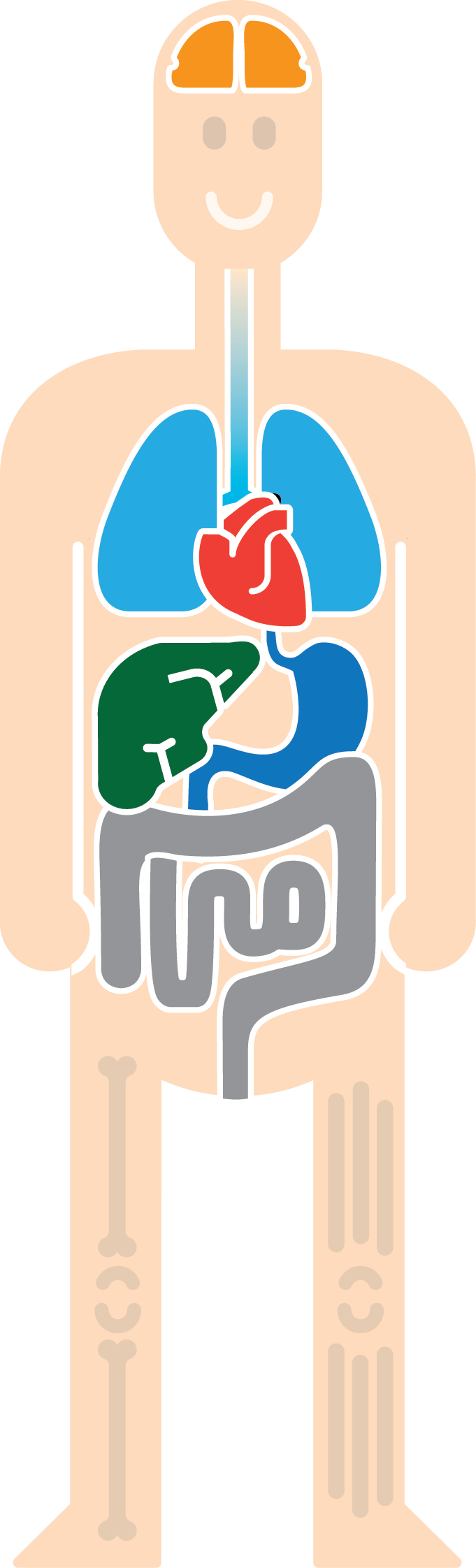 Ca
Mg
53 %
99 %
міститься в:
Кісткова тканина
припадає на:
Зубну тканину
Дентин і емаль
20 %
Кісткову тканину
міститься в:
Хрящову тканину
Мозок
Сердце
М’язи
Нирки
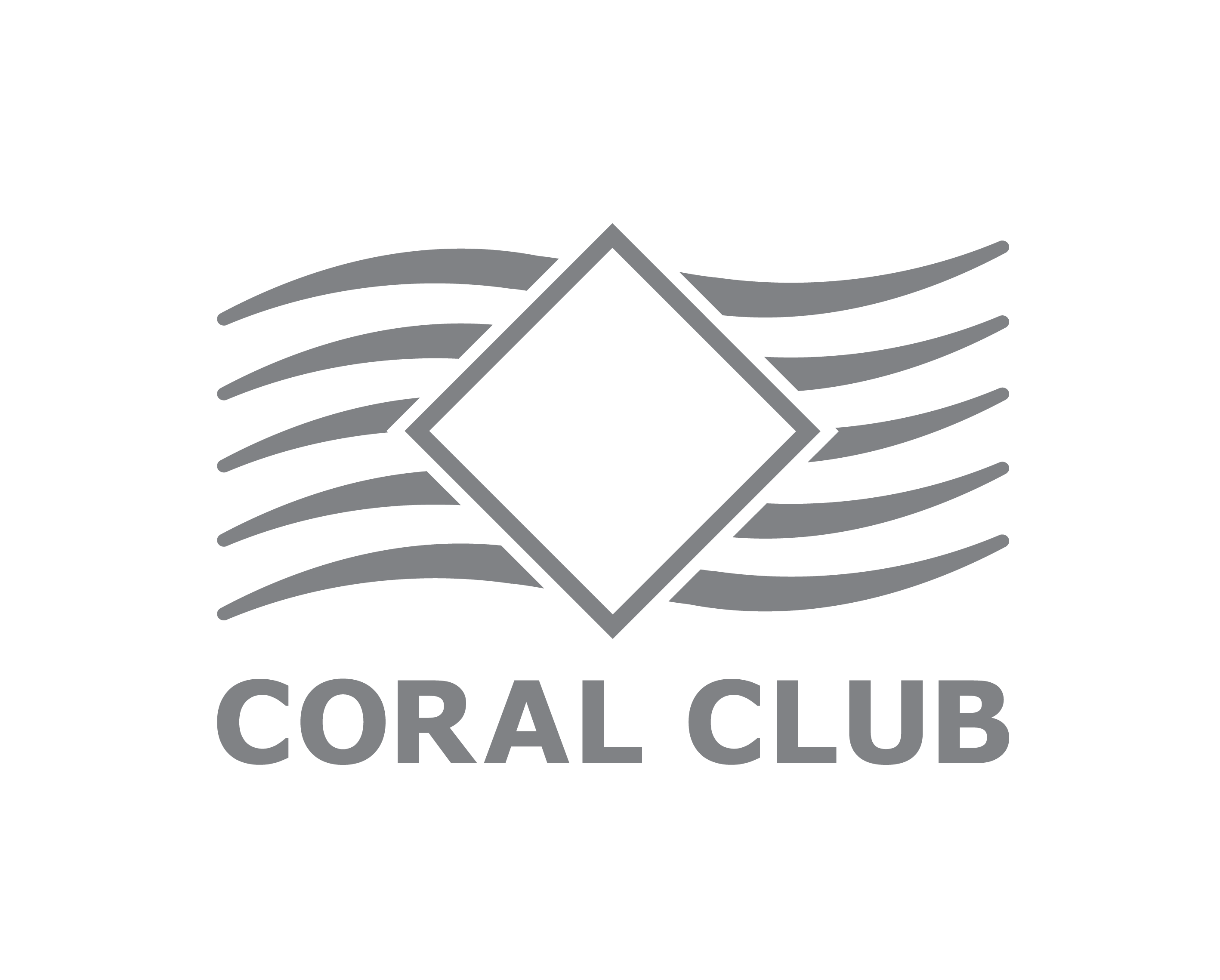 Печінка
[Speaker Notes: Кальцій в організмі людини — життєво  важливий макроелемент. В організмі дорослої людини і дитини  приблизно 99 % кальцію припадає на кісткову, хрящову та зубну тканини. 
В першу чергу кальцій відіграє величезну роль в побудові кісток скелету, а також зв’язок та сухожиль, утворюючи міцні сполучення  з білками сполуної  та кісткової тканин. При цьому кісткова тканина відіграє роль місця, де запасається кальцій, і звідки організм добуває його в разі недостатнього  надходження разом з їжею . 

Магній в організмі людини концентрується  в основному в кістковій тканині,  дентині і емалі зубів — до 53 %, менше його в мозку, серці, м’язах , нирках і печінці – біля 20 %.]
Роль Ca і Mg
Стимулюють обмін ферментів, білків, жирів, нуклеінових кислот

Беруть участь в виробленні кліткової енергії АТФ

Регулюють судинний тонус

Підтримують кислотно-лужний баланс
Беруть участь в побудові кісток скелета, зв’язок, сухожиль, ферментів і гормонів

Підсилюють обмінні і біоенергетичні процеси 
     в клітинах організму

Нормалізують серцевий ритм

Підвищують стресостійкість
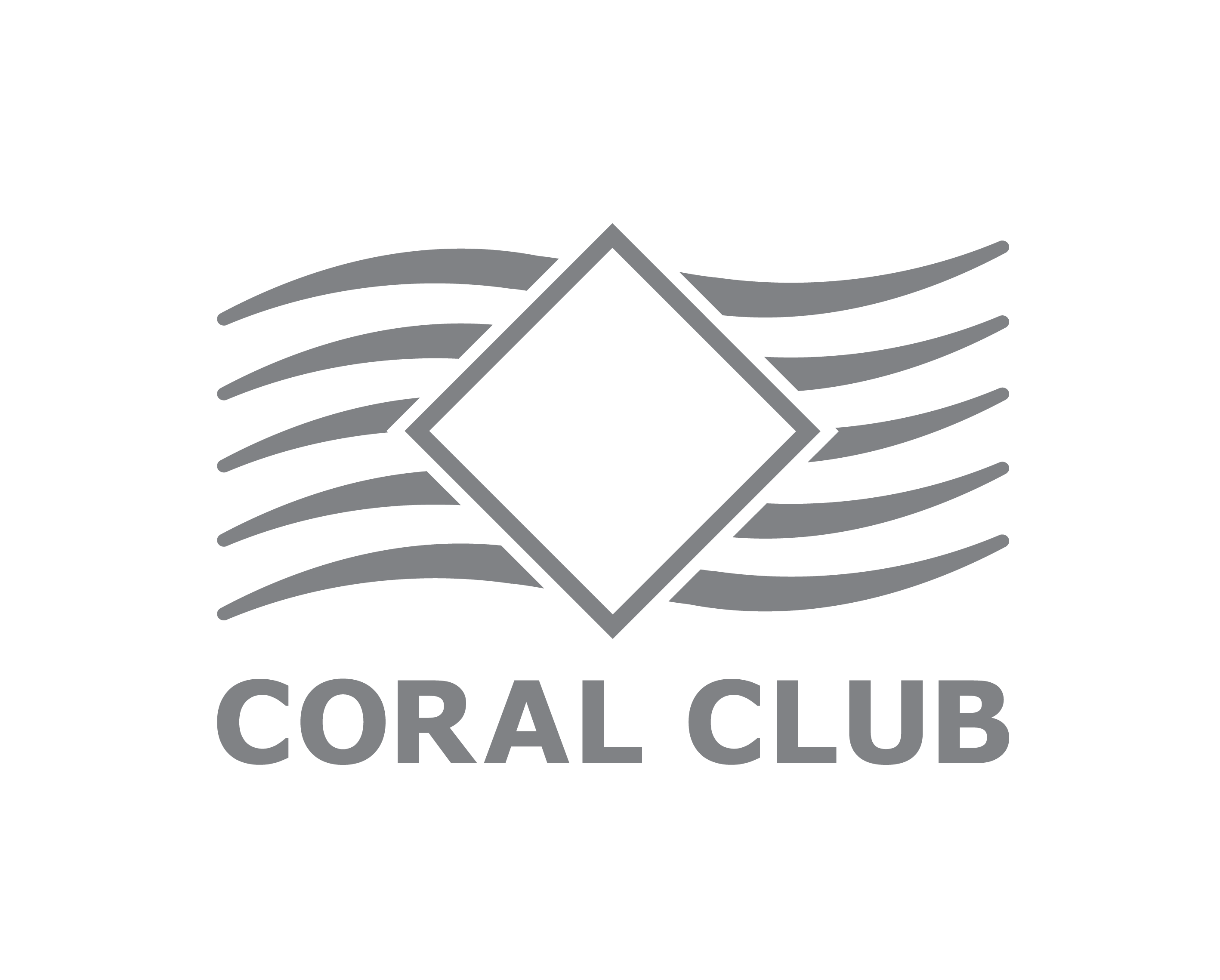 [Speaker Notes: В першу чергу кальцій відіграє величезну роль в побудові кісток скелету, а також зв’язок та сухожиль, утворюючи міцні сполучення  з білками сполучної  та кісткової тканин. При цьому кісткова тканина відіграє роль місця, де запасається кальцій, і звідки організм добуває його в разі недостатнього  надходження разом з їжею . 
Крім того, кальцій відповідає за нормальну роботу багатьох ферментів і гормонів, підсилює обмінні і біоенергетичні процеси в клітинах організму. 
Кальцій покращує роботу нервової системи. Він стимулює  активність гормонів вазопресину і серотоніну, які підвищують  стійкість до стресу. 
Кальцій бере участь в нормалізації  судинного тонусу і мозкового  кровообігу. 
Надходячи до клітин серцевого м’язу, кальцій пов’язаний з білкому серотоніну. Разом вони регулюють пульс (частоту серцевих скорочень), відновлюють нормальний серцевий ритм
Магній вважається «серцевим» мінералом. Він - головний помічник при аритміях, оскільки нормалізує ритм серцевих скорочень і знижує потребу міокарда в кисні.]
Вплив магнію на здоров’я
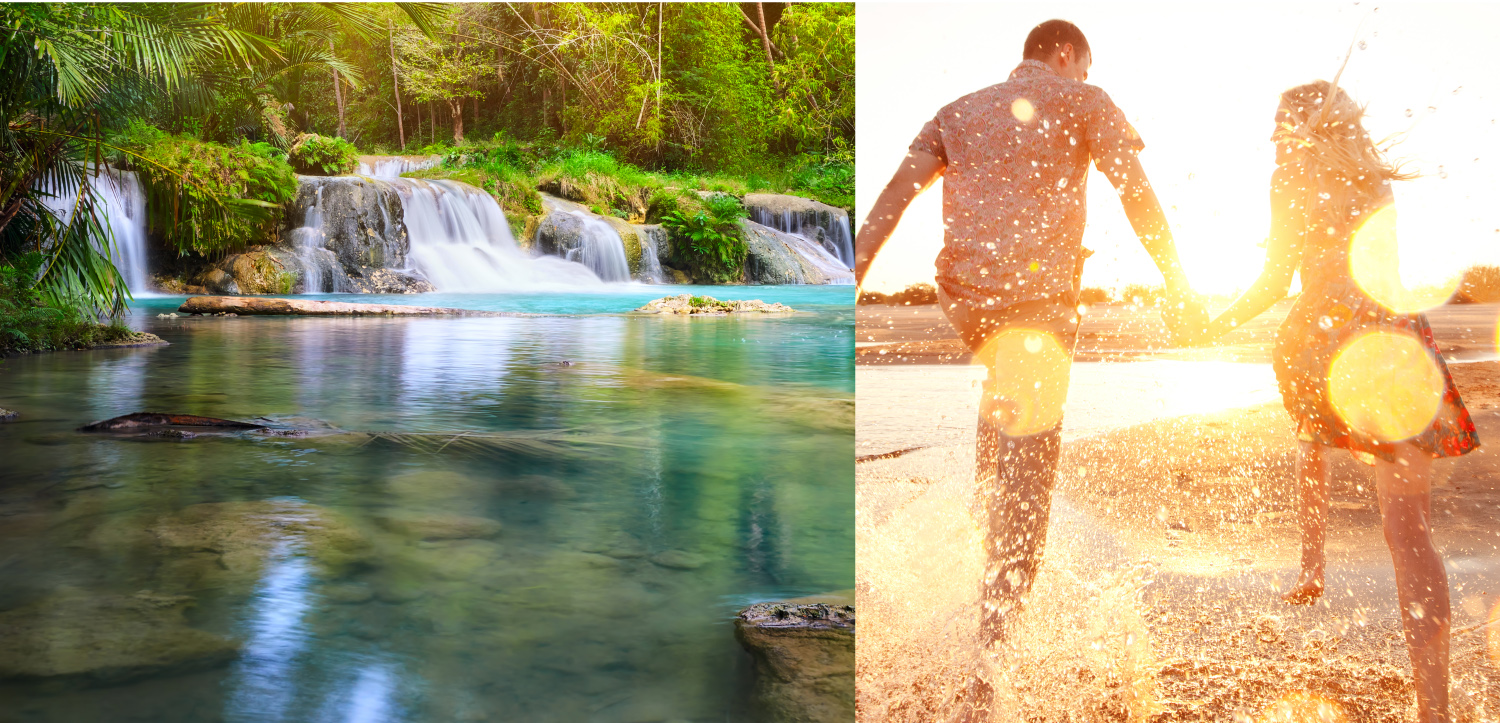 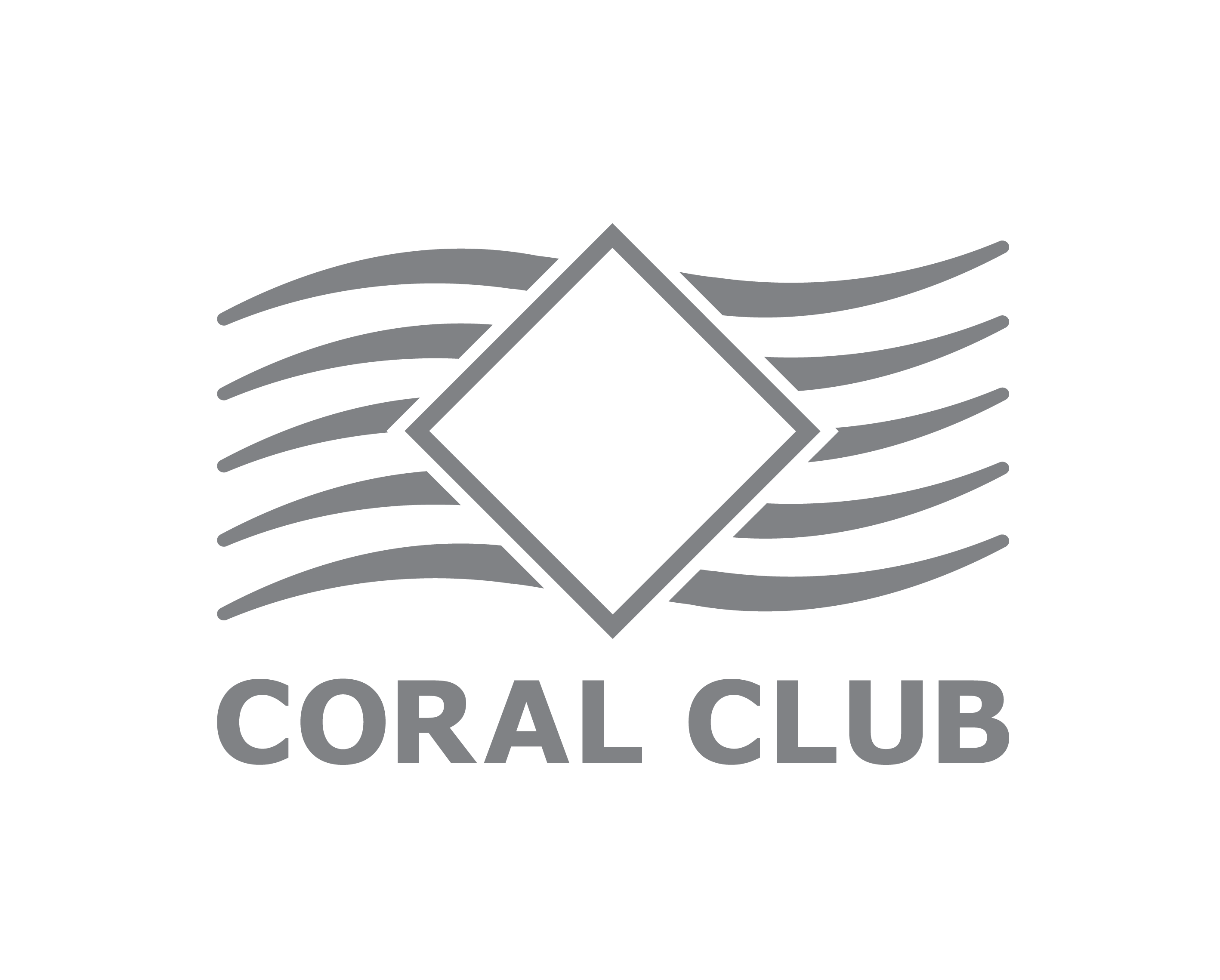 [Speaker Notes: Дослідження впливу магнію на здоров’я
Дослідження, проведені в Великобританії, Фінляндії, Канаді, США, показали, що люди, які живуть в регіонах з водою, багатою на магній, рідше страждають серцево-судинними захворюваннями, атеросклерозом і гіпертонією. Вчені вважають, що їжа  з високим вмістом магнію допомагє підтримувати здоров’я судин і попереджувати накопичення «поганого» холестерину і формування холестеринових бляшок. Через це  у людей, які отримують достатньо магнію, рідше утворюються судинні тромби.]
Важливий баланс
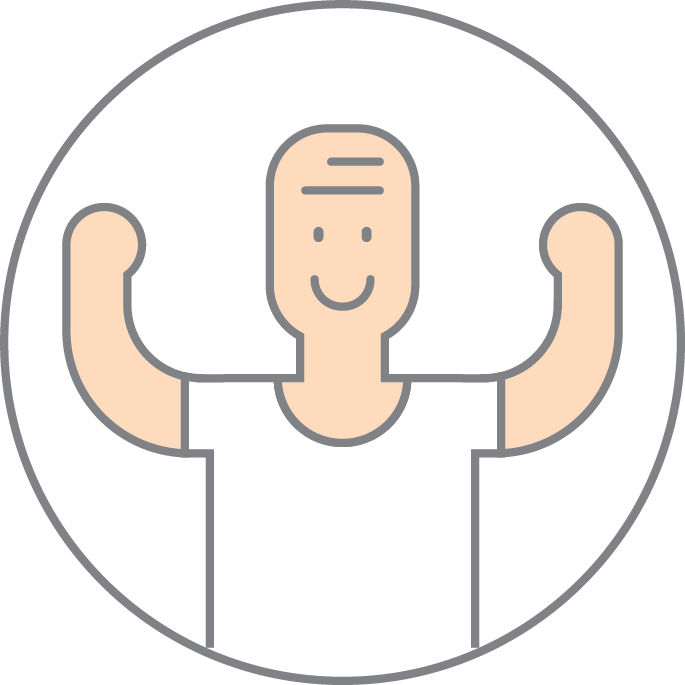 Ca
Mg
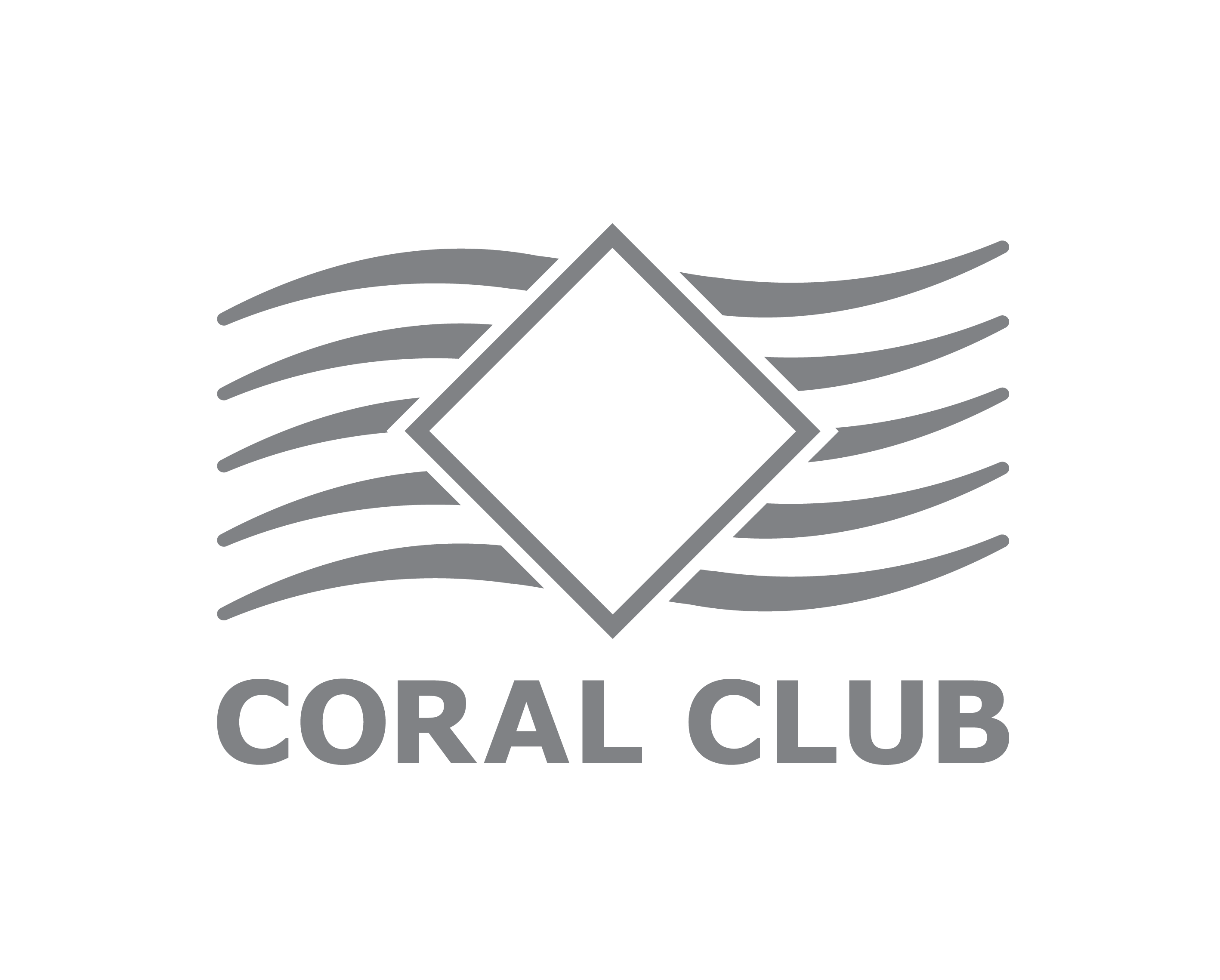 [Speaker Notes: Магній і кальцій – водночас друзі і суперники. Так, кальцій допомагає скороченнню скелетних і гладких м’язів (м’язи внутрішніх органів і судин), а магній, навпаки, – їх розслабленню. Крім того магній контролює поступання кальцію в клітини в потрібній кількості. В організмі повинно бути визначене співвідношення кальцію до магнію, тільки за такої умови магній допомагає кращому  засвоєнню кальцію і перешкоджає його надмірному виведенню.]
Джерела Ca і Mg
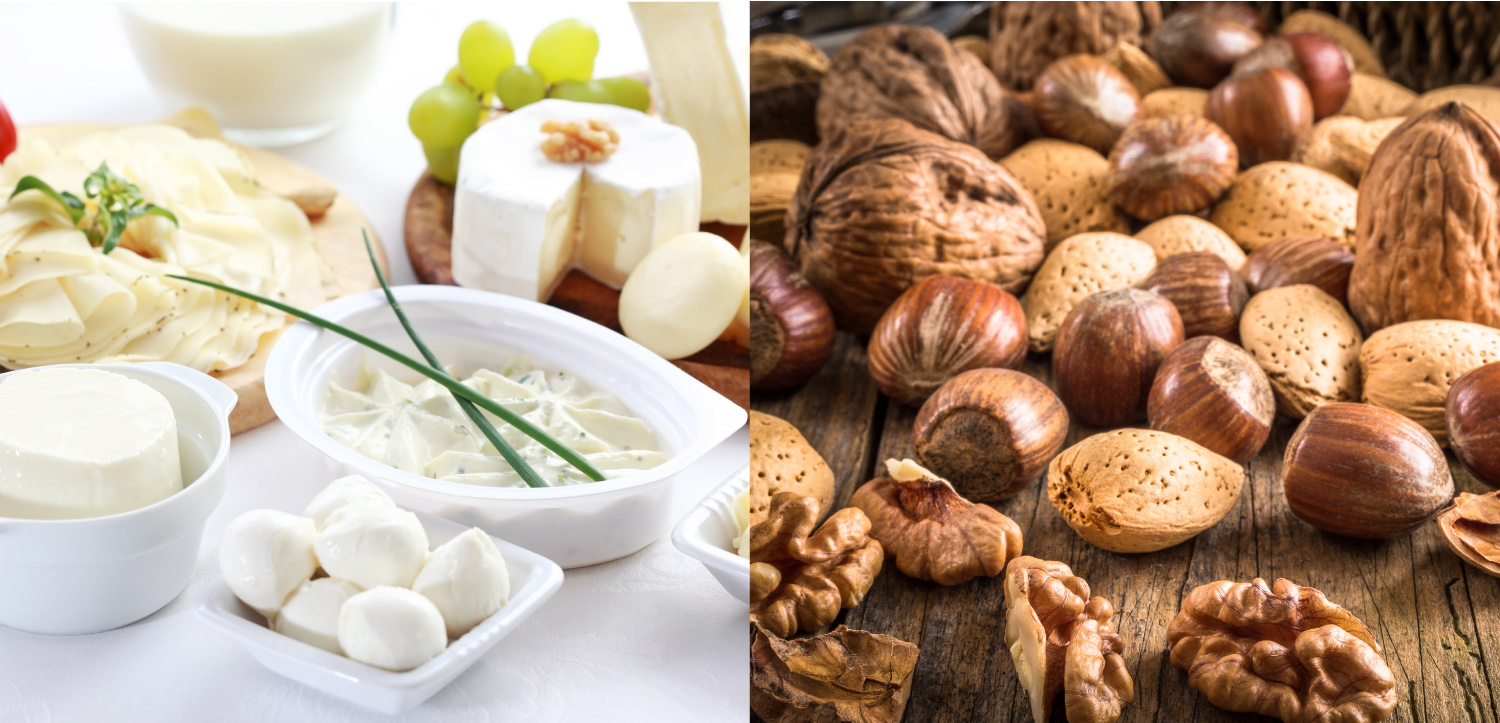 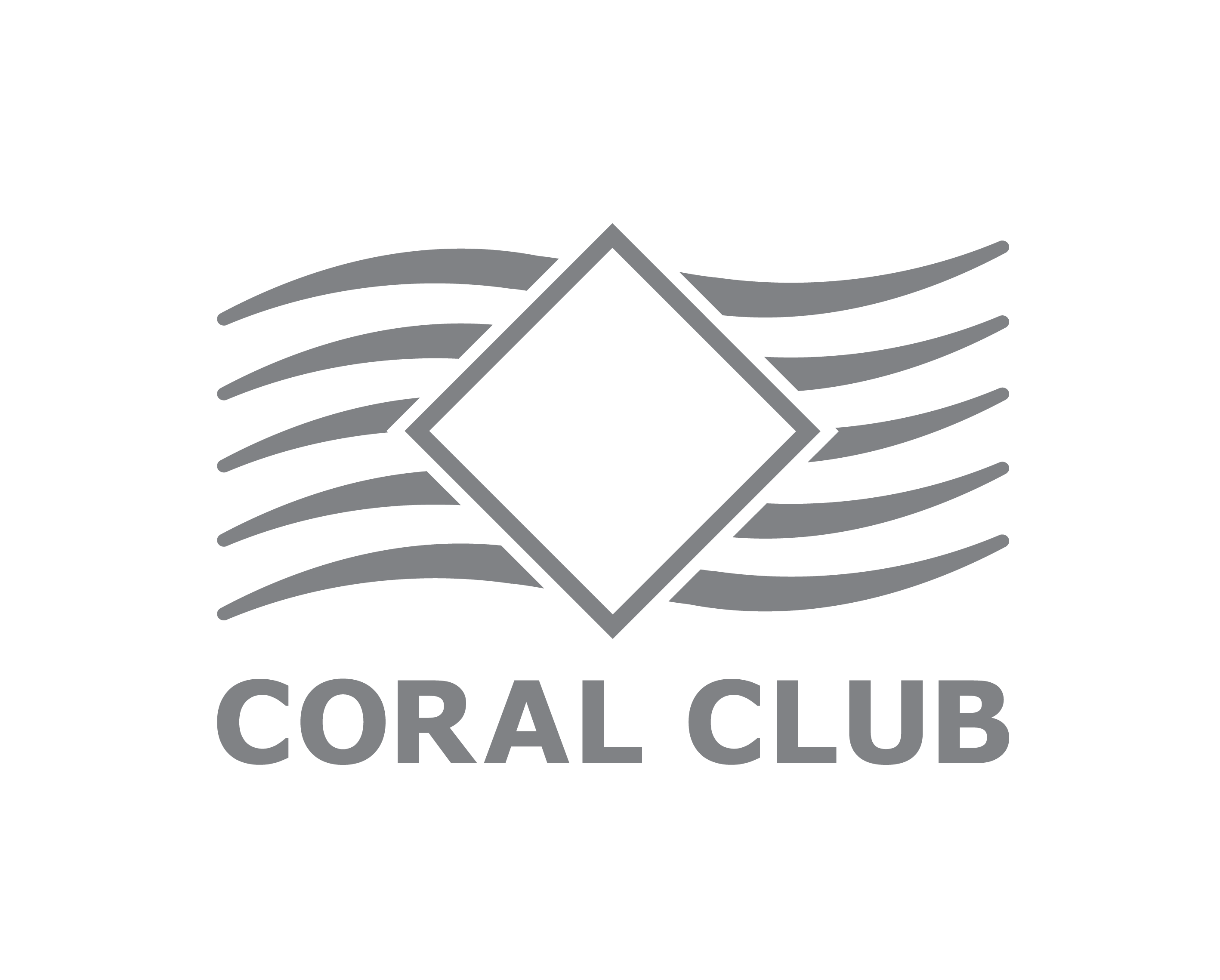 [Speaker Notes: Кальцій (Са) 
Кращі харчові джерела мінерала: молоко та молочні продукти, всі види сирів, соєві боби, сардини, лосось, арахіс, грецький горіх, насіння соняшника, сушені боби, зелені овочі. 

Магній (Mg)  
Кращі харчові джерела мінерала: горіхи, пророщене зерно злаків, боби, зелені овочі, соя, креветки, молюски, устриці, краби.]
Денна потреба
Mg
Ca
400 мг
1000 мг
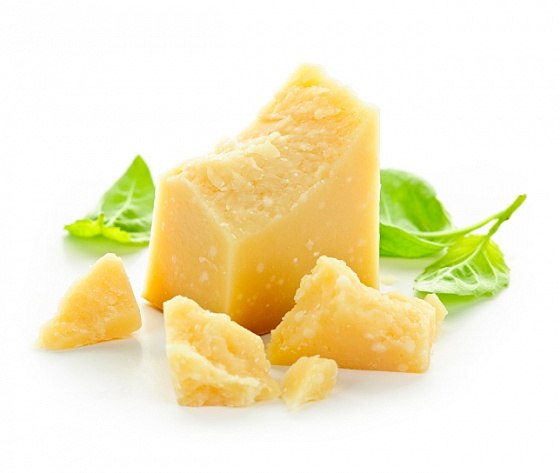 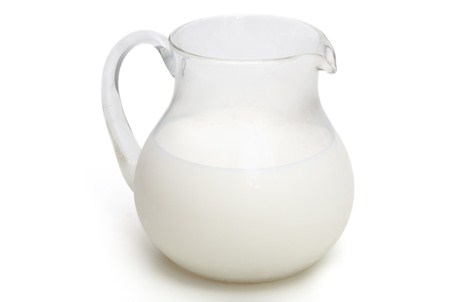 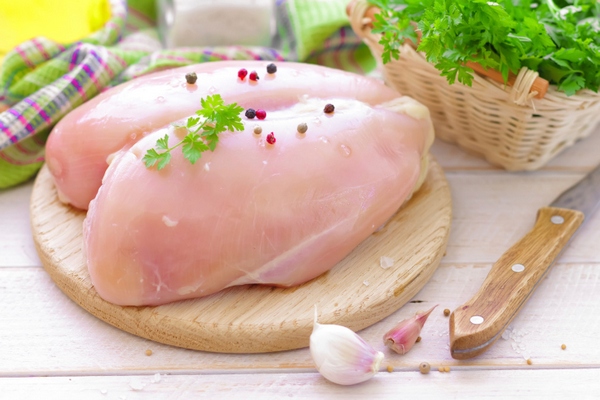 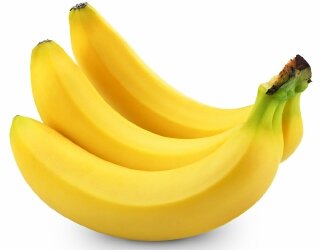 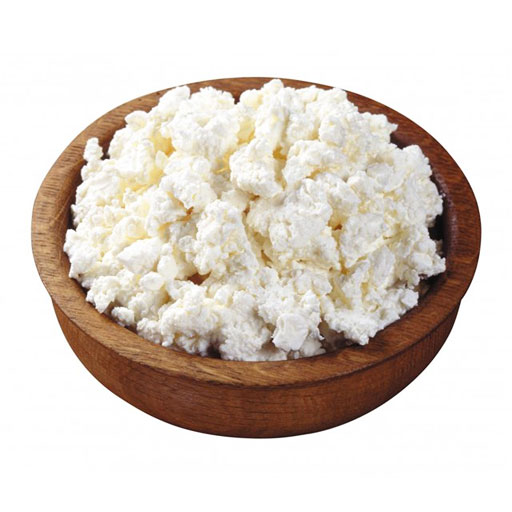 1100 мл
Вершків 10%
660 гр
жирного сиру
2 кг 
Курячого м’яса
80 г
пармезану
10 бананів
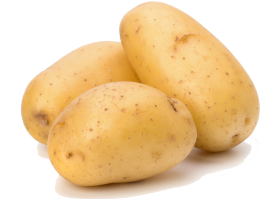 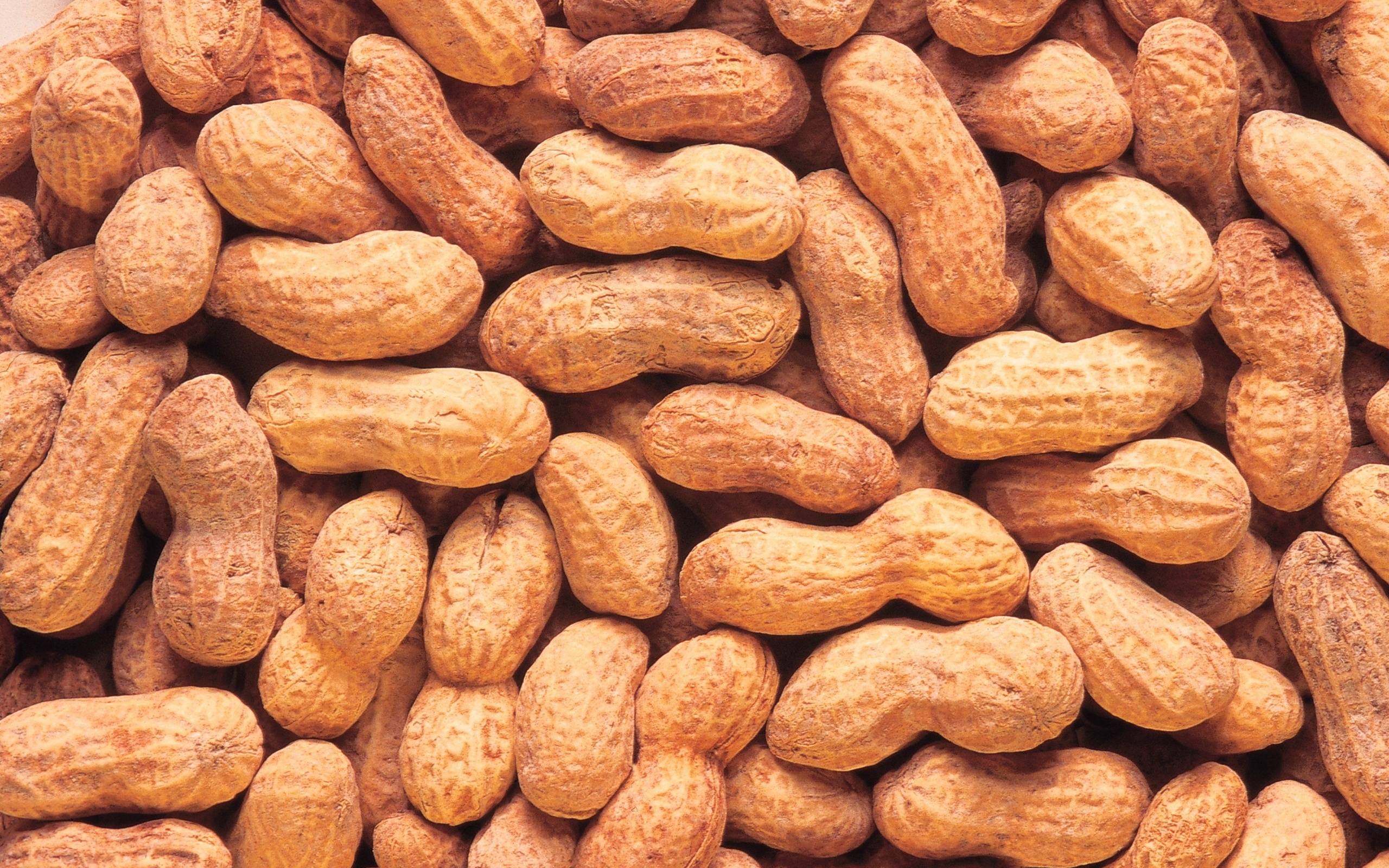 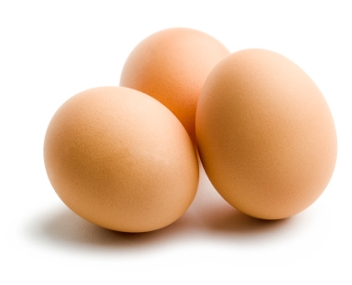 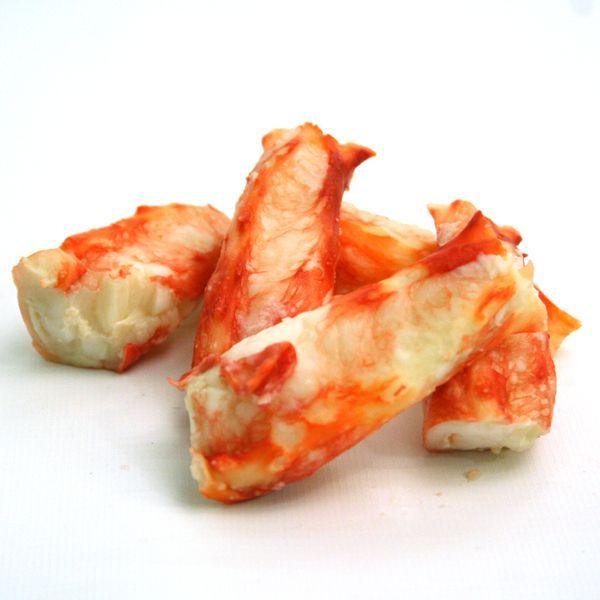 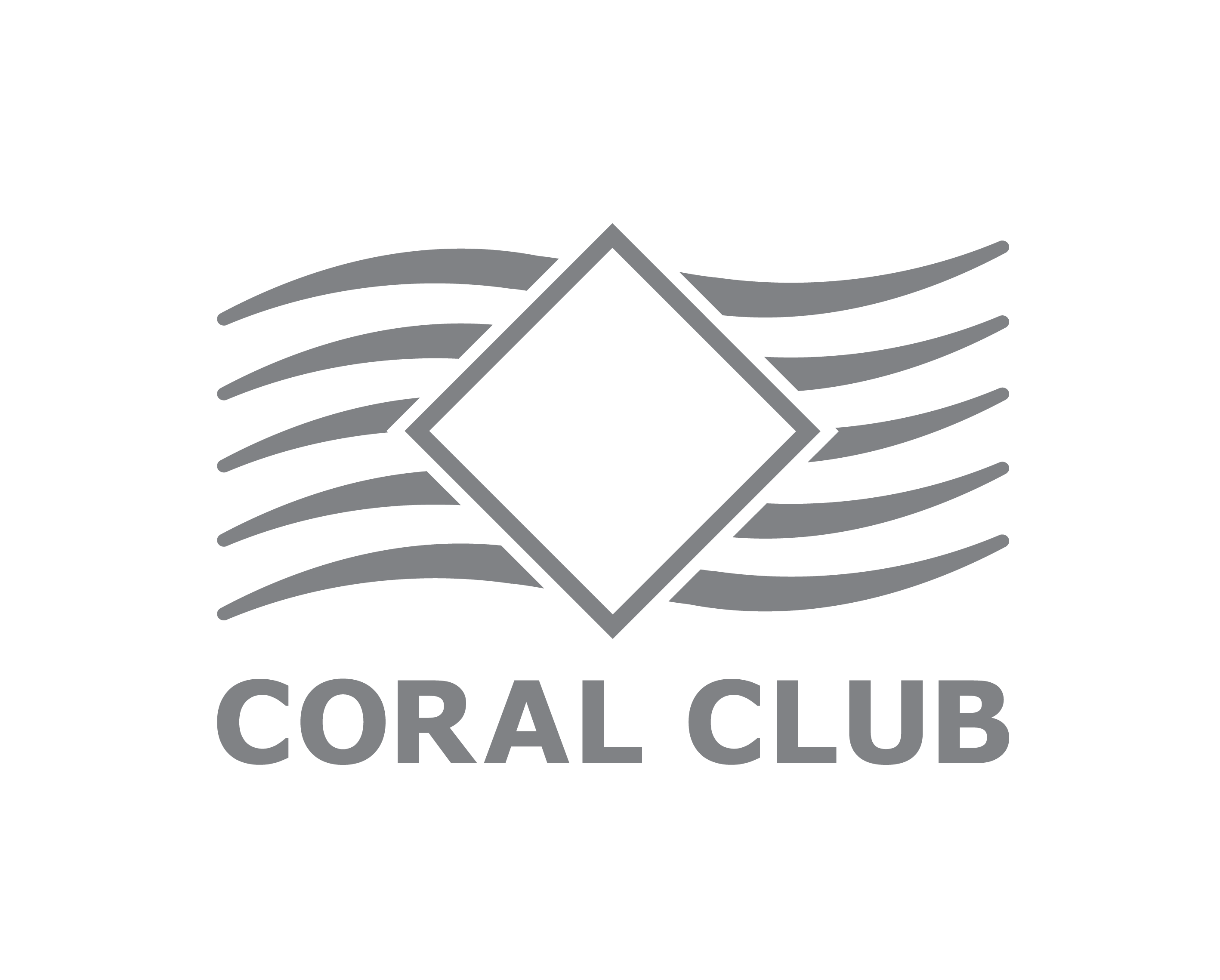 33 
Курячих яйця
1700 г
картоплі
1300 г
арахісу
1 кг 
краба камчатського
[Speaker Notes: Рекомендована добова потреба організму: 
1000 мг кальцію і 400 мг магнію, яким відповідає:

Кальцій: 
660 г жирного сиру,
1100 мл 10% вершків, 
80 г пармезану, 
1 кг камчатського краба, 
1300 г арахісу, 
33 курячих яйця. 

Магній:
10 бананів,
2 кг курячого м’яса, 
1700 г картоплі]
А що іще?
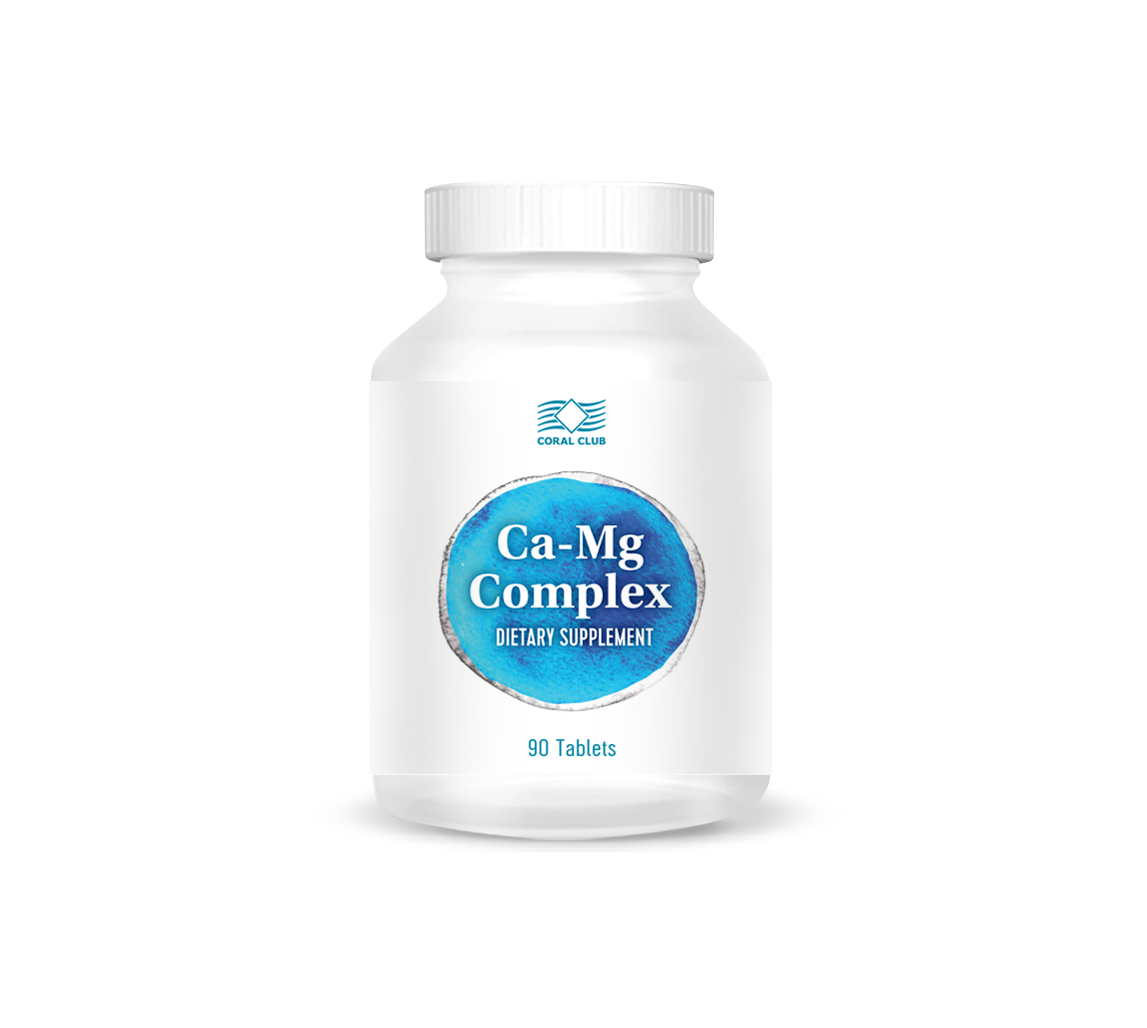 [Speaker Notes: Ca-Mg Комплекс:
Мінерали для здорового серця і міцних суглобів
 
Склад: кальцій (малат і цитрат), магній (малат і цитрат), кремній (з екстракту хвоща), бор (з борної кислоти), вітамін К, вітамін D3.  
 
Цей продукт створений з  врахуванням  останніх наукових досліджень про роль і механізм взаємодії кальцію і магнію, їх надходженню безпосередньо до кісткової такнини та засвоєнню. 
 
«Ca-Mg Комплекс»: 
покращує кальцієво-магнієвий обмін в організмі 
Турбується про здоров’я серця та судин
Забезпечує стабільний серцевий ритм 
Сприяє зміцненню кістково-м’язової тканини]
Унікальність 
«Ca-Mg Complex»
Оптимальне співвіднощення Кальція і Магнія

Тільки органічні форми мінералів

Засвоюється на 75–90% 

Містить синергічні компоненти, які покращують засвоєння  Сa і Mg: кремній, бор, вітамін К2, вітамін D3
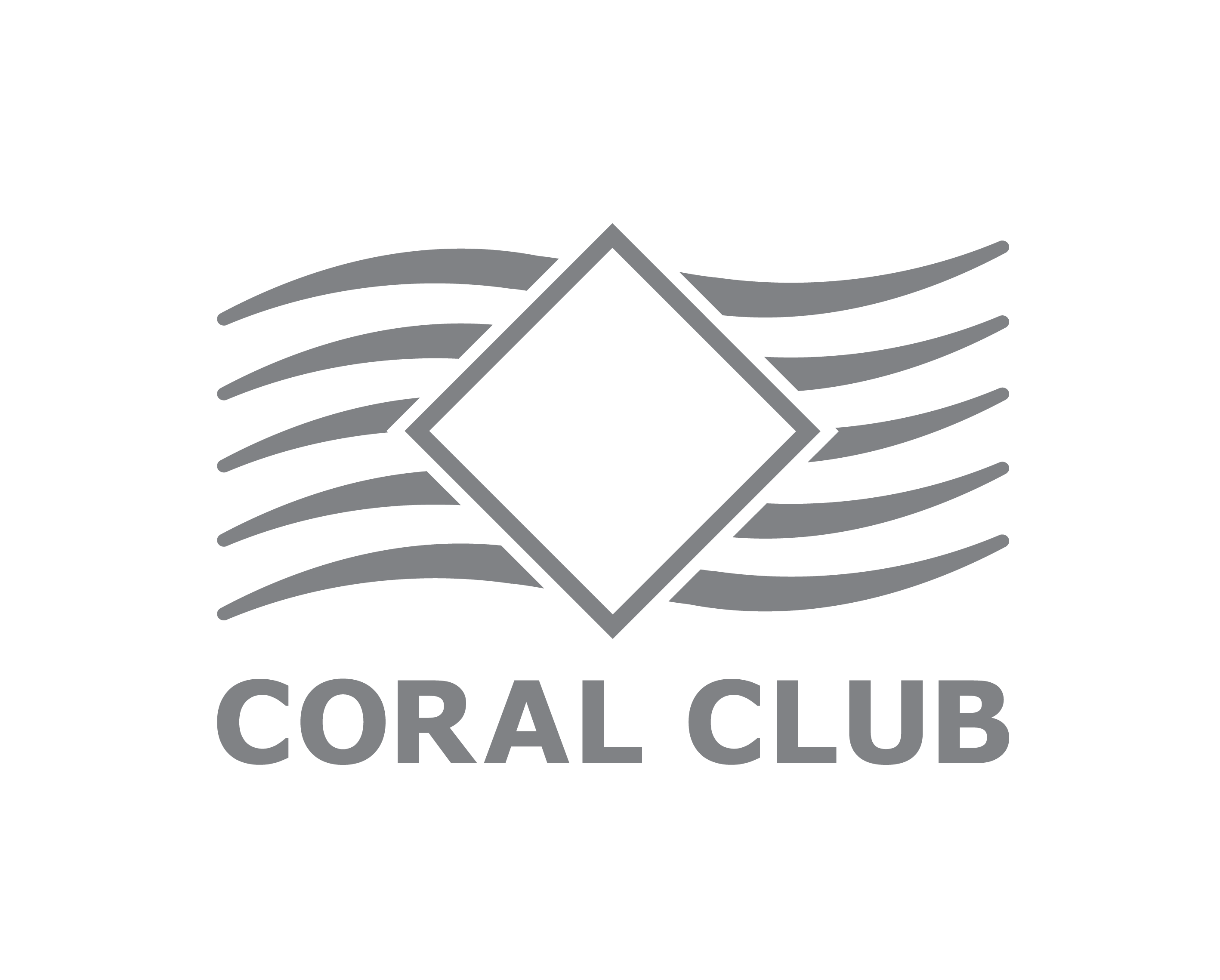 [Speaker Notes: Органічна форма мінералів сприяє засвоєнню Магнію і Кальцію на 75-90 %, в той час як  неорганічна лише на 50%

Кремній – структуростворюючий компонент основних білків сполучної тканини – колагену та еластину. 
Кремній бере участь в формуванні  міцної структури кісток і хрящів, в процесі мінералізації кісткової тканини. Також кремній перешкоджає проникненню в кров «поганого» холестерину і не дає йому осідати на стінках судин. 
 
Бор. Роль цього елемента вкрай важлива.  Адже він разом з  кремнієм та вітамінами К і D підвищує усмоктуваність і  стимулює обмін кальцію, магнію і фосфору, перешкоджає втраті магнію і кальцію через нирки. Бере участь в перетворенні вітаміну D в найбільш активну форму. 
 
Вітамін К2 . Жиророзчинний вітамін, який виробляється в організмі людини мікроорганізмами  кишечника. Цей вітамін бере участь в синтезі складного білка крові протромбіна і згортанні крові, підтримує здоровий стан стінок кровоносних судин. 
Разом з магнієм він  бере участь  в формуванні АТФ і перетворенні цукру в глікоген, завдяки чому посилює енергообмін. 
 
В даній  формулі одна з найважливіших функцій вітаміну К2 – участь в засвоєнні кальцію та взаємодії кальцію і вітаміну D. Вітамін К2 допомогає кальцію «правильно» вбудовуватися в кісткову тканину. 
 
Вітамін D3 (холекальциферол). Найбільш біоактивна форма з групи вітамінів D. 
D3 підтримує потрібний рівень кальцію в крові, підвищує всмоктування кальцію в тонкому кишечнику та його транспортування з крові в кістки, беручи участь в підтримці  міцності скелету, кісток та зубів. 
В клітинах слизової оболонки кишечника D3 стимулює синтез білка-носія, необхідного для транспорту кальцію. 
Якщо кальцію разом з  їжею поступає недостатньо, D3 переносить частину кальцію з кісток в кров, щоб підтримати його баланс в організмі. 
Покращуючи  засвоєння кальцію і магнію, D3 допомагає організму захистити оболонки нервових клітин від пошкоджень . 
Обмін вітаміуа D3 та кальцію допомає покращити функції щитовидної залози. А дефіцит вітаміну D3 призводить до  дисфункцій щитовидної  залози, порушення мінералізації кісток та виведення кальцюя з кісток, м’язової слабкості.]
Кому це необхідно?
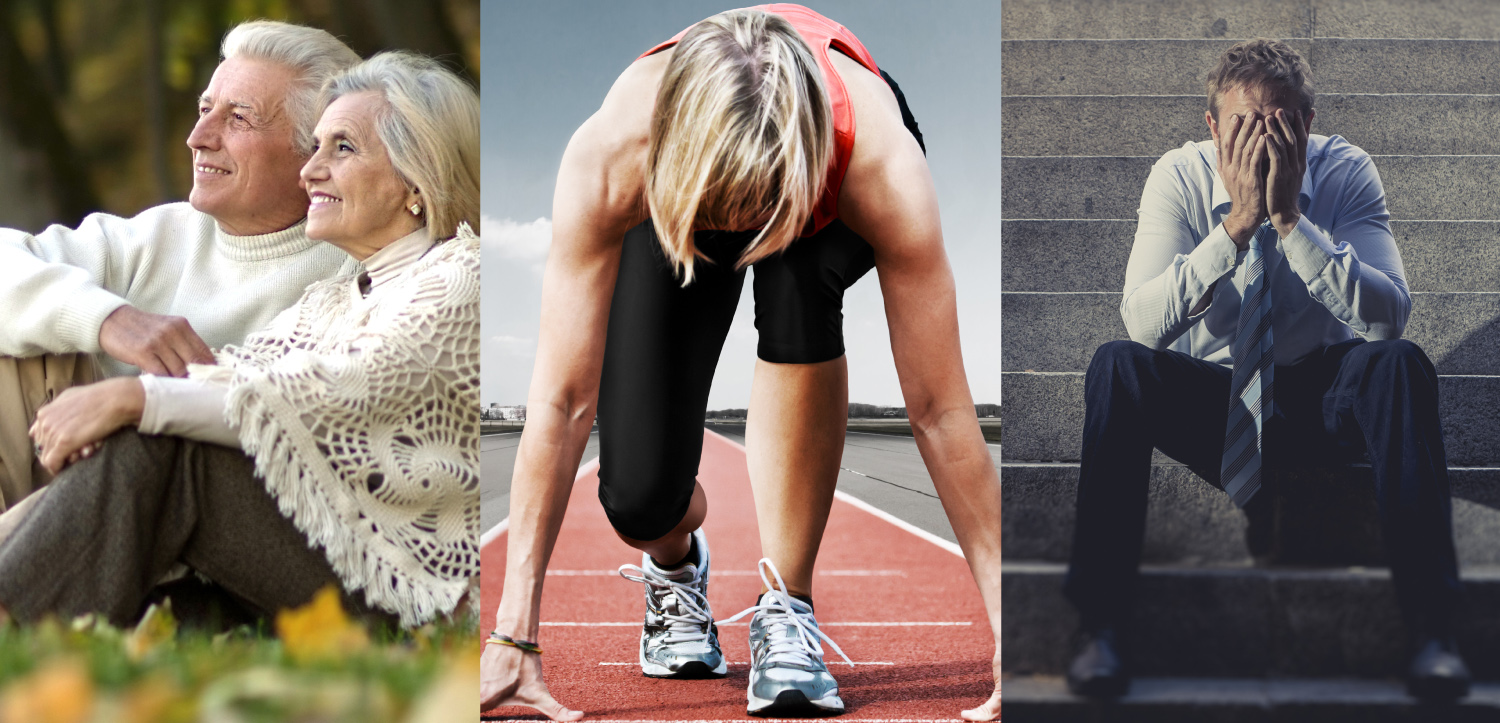 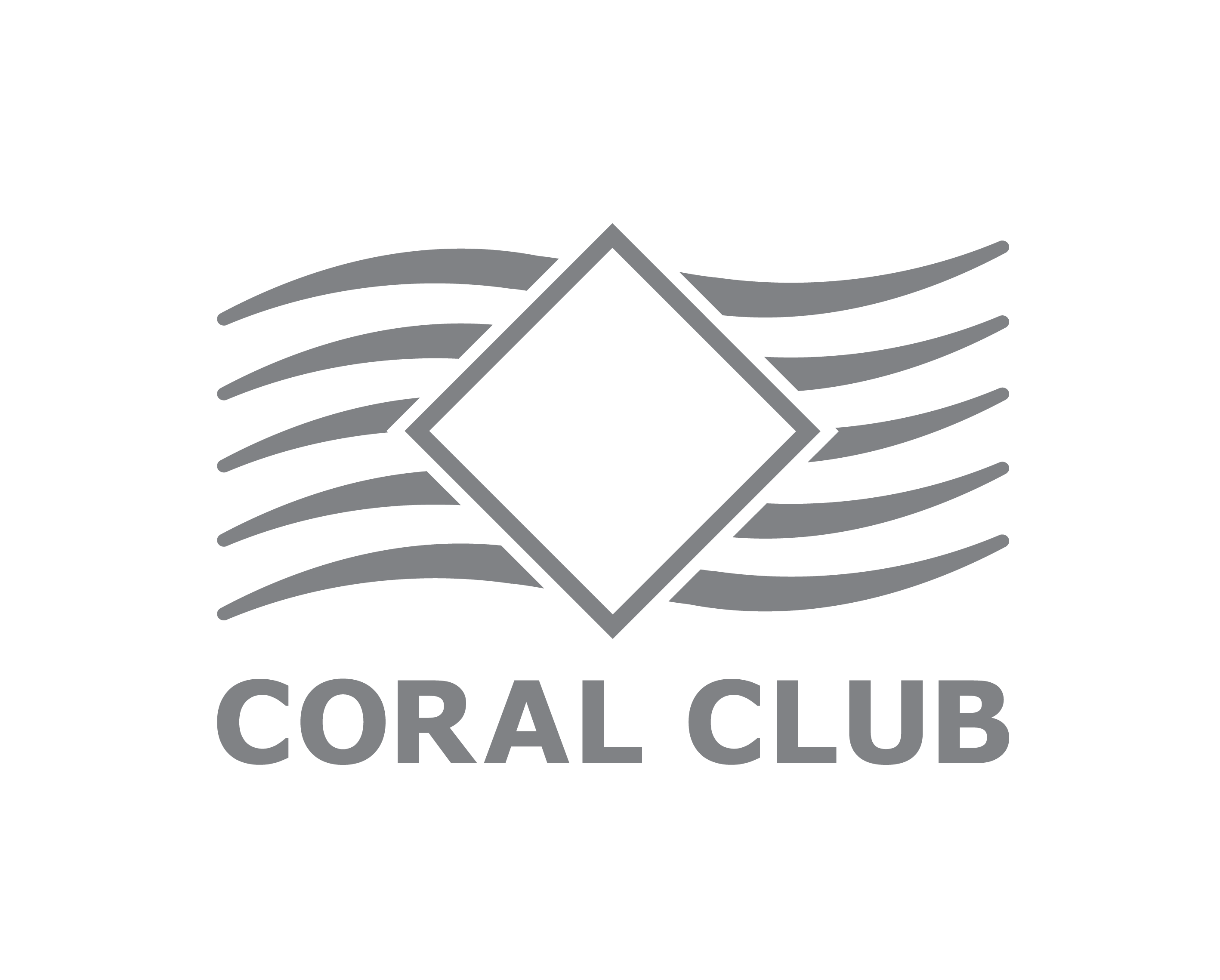 [Speaker Notes: «Ca-mg комплекс» — корисна та потрібна добавка 
в раціоні:

Сердечників та гіпертоніків

Людей, що страждають на остеопороз

Жінок після 40 років

Людей похилого віку

При депресії

Людей з проблемами кістково - м‘язової системи 

Спортсменів під час інтенсивного фізичного навантаження]